Inger Sandlie
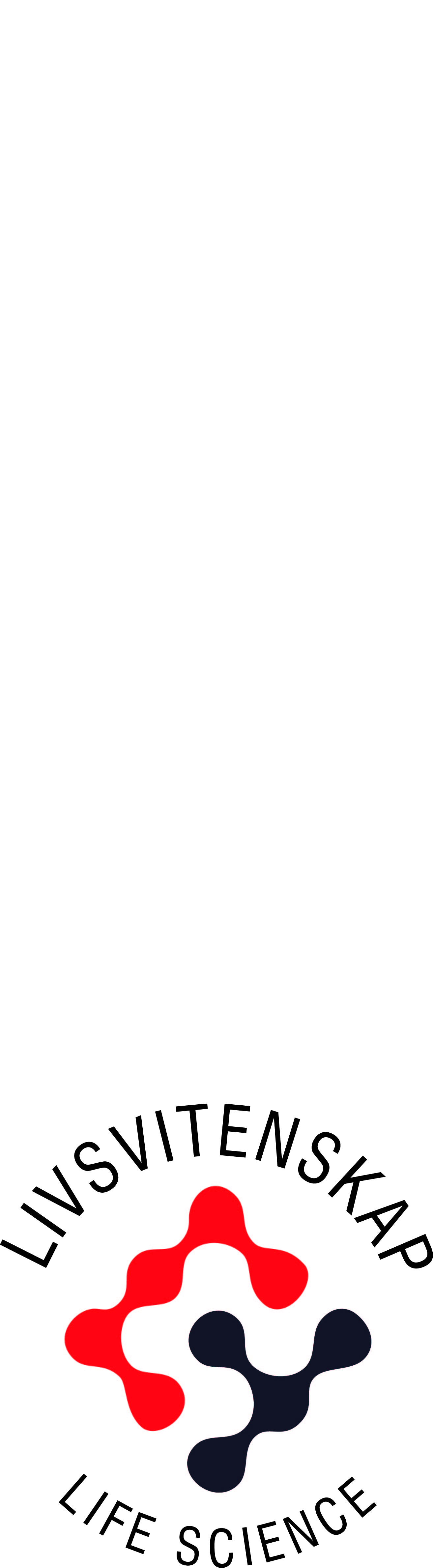 Ca 300 av 350 biologiske 
legemidler i klinikk eller under klinisk utprøving er forskjellige antistofftyper.
PIMP my antibody
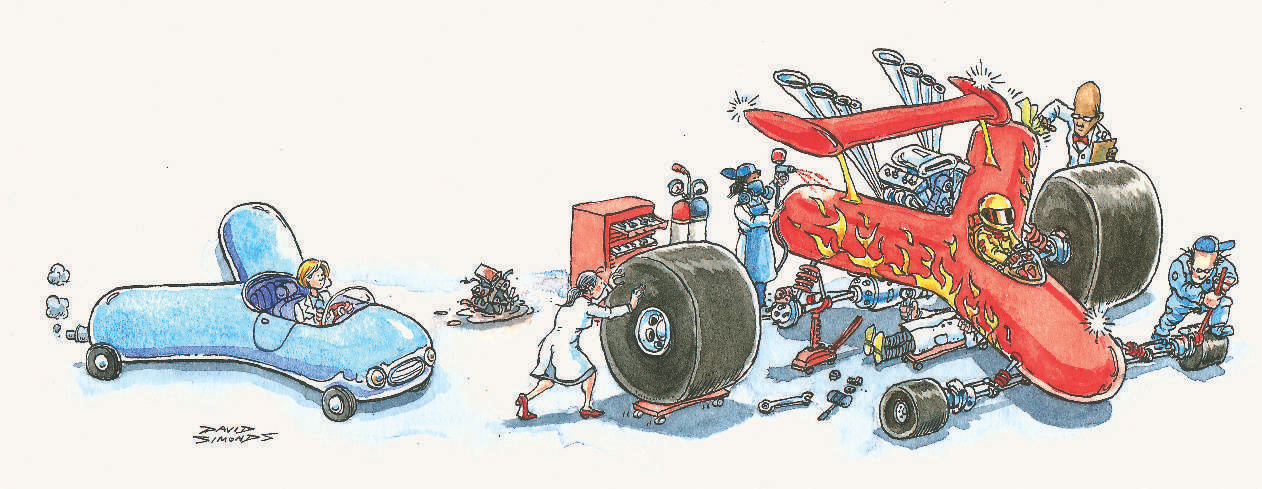 NATURE|Vol 446|26 April 2007
Redusert dose. Redusert doseringsfrekvens.
4
Levetid i blod
Albumin
IgG
20



15



10



  5



  0
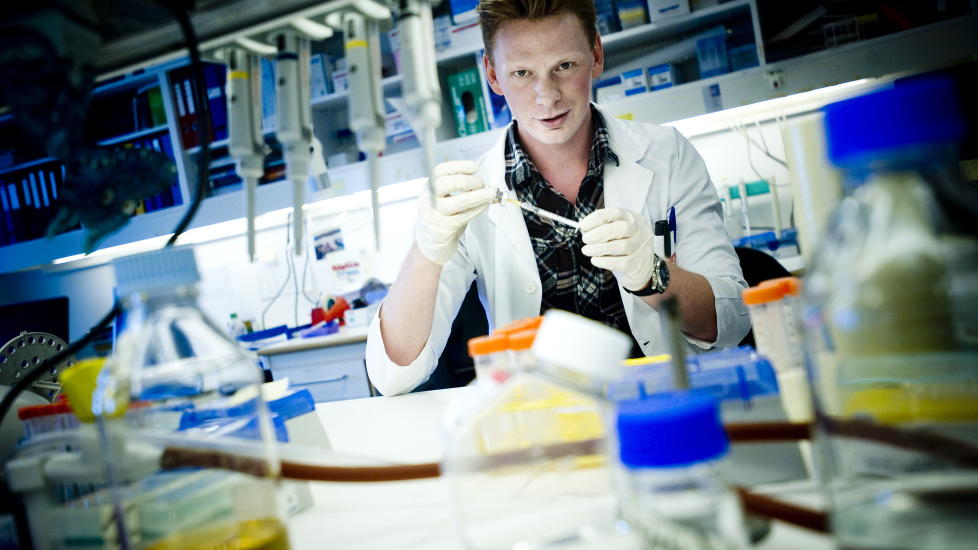 Half life in days (T1/2)
[Speaker Notes: Next, I want to show you a schematic overview of the half-lives of different serum proteins. To emphasize the importance of the function of FcRn. Albumin and IgG is unique in their half-lives of up to 22 days. This is utilized in designing theraputics, in order to decrease the frequency of injections, genetically fused to Fc or HSA will give a prolonged serum persistance.]
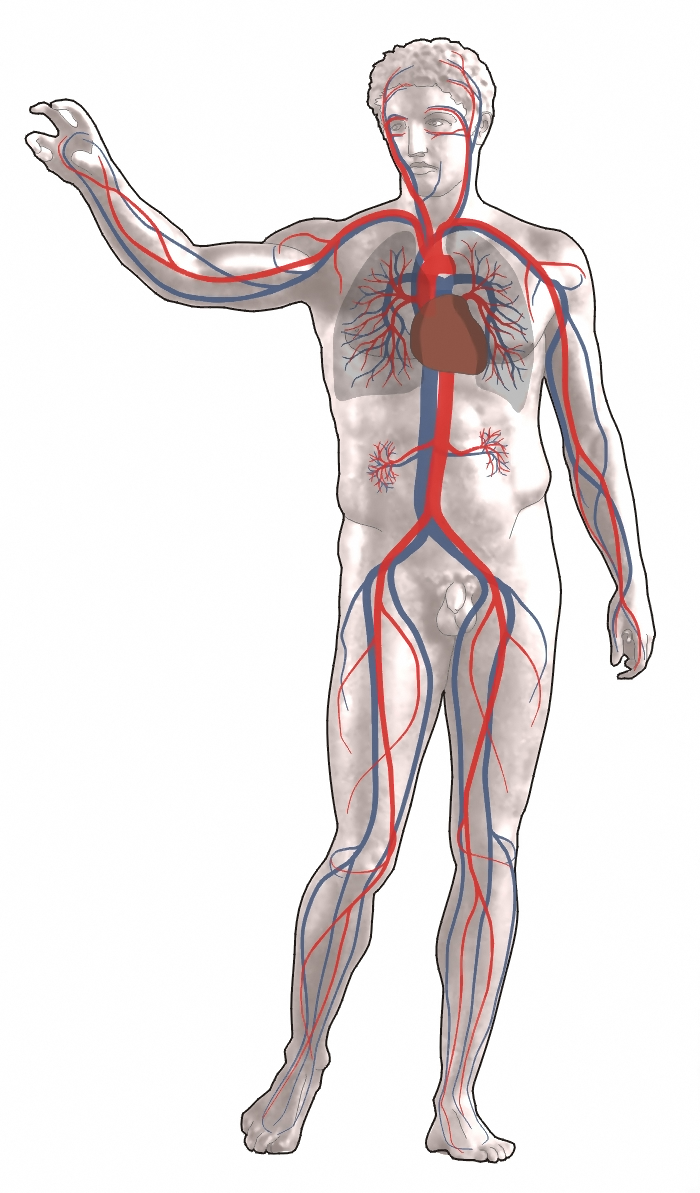 80-90 prosent av totalt blodprotein er IgG og albumin.
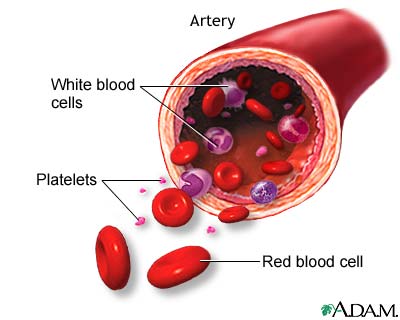 Albumin
Molekyler i blodåreveggen binder og redder både IgG og albumin fra nedbrytning.
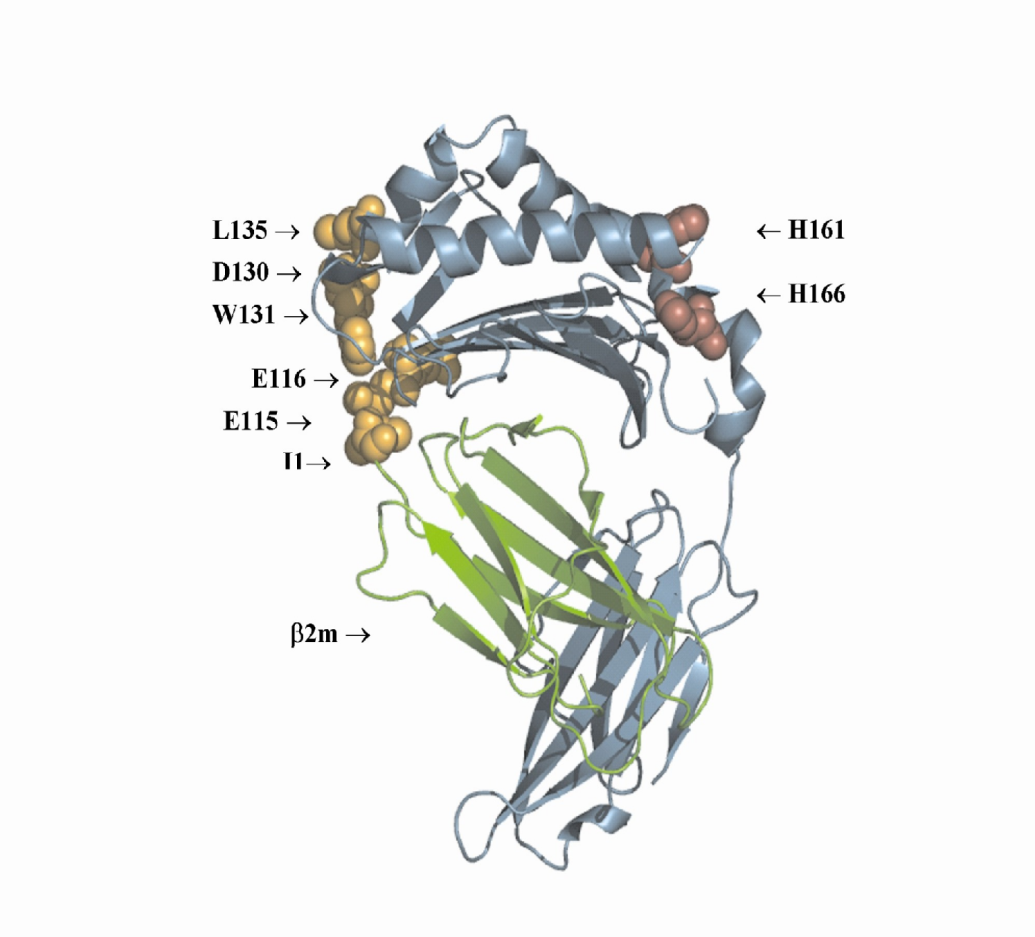 Albumin binding
IgG binding
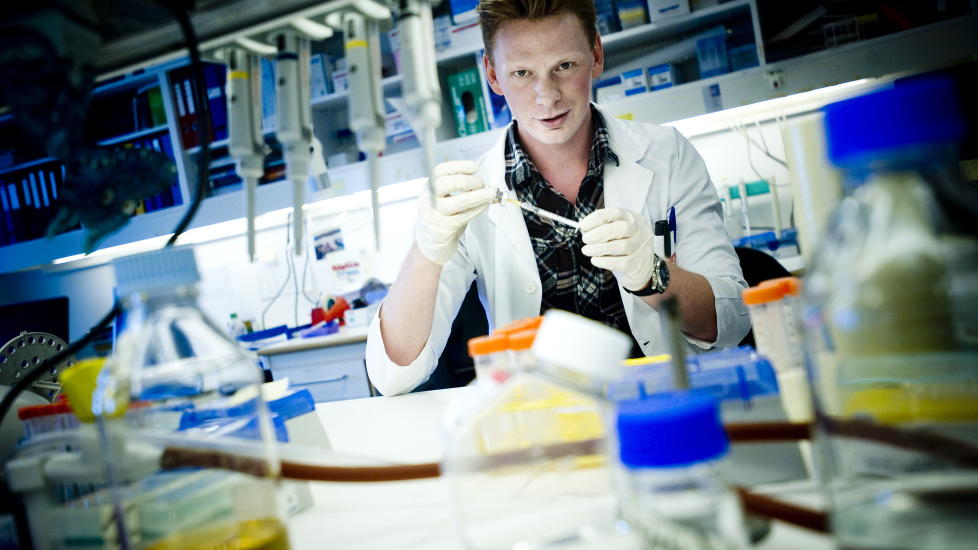 Jan Terje Andersen
Andersen et al. Eur J Immunol. 2006
Ide: Design av ”super”-ALBUMIN
Albumin gen
legemiddel
Albumin
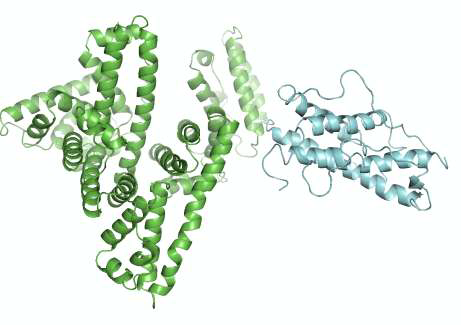 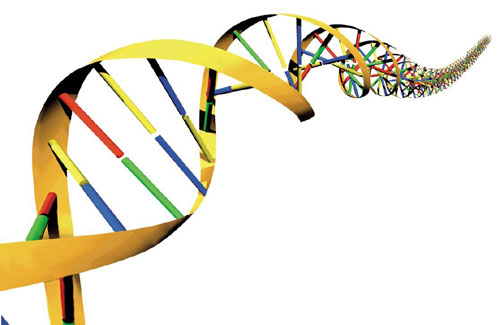 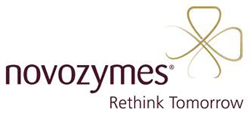 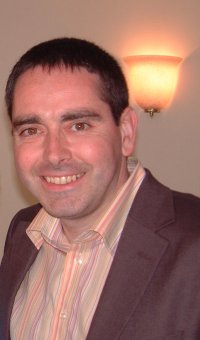 Albuminprodusent.
Travelt salg og markeds-
føringsapparat.
Fantastisk patentkontor.
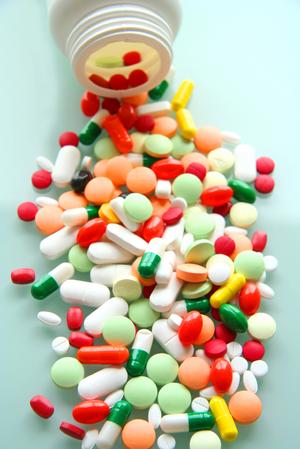 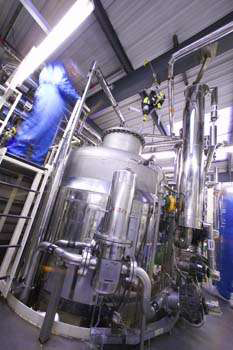 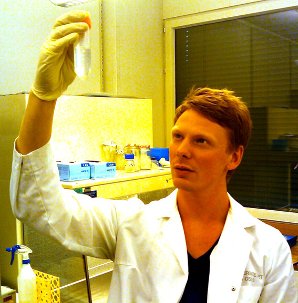 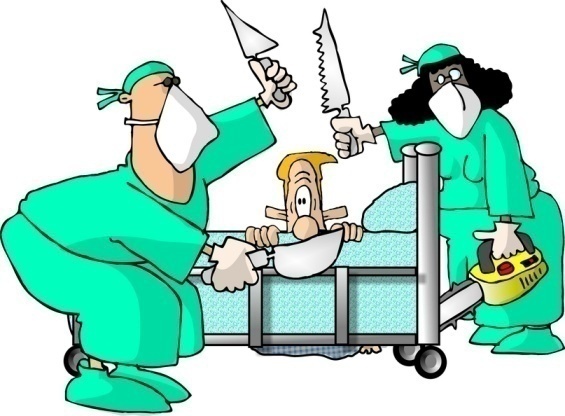 Basic research         Preclinical       Manufacturing    Treatment of diseases
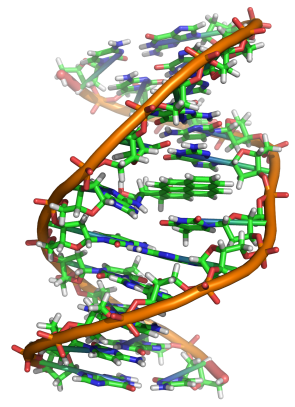 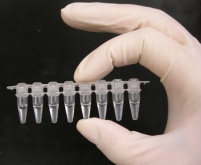 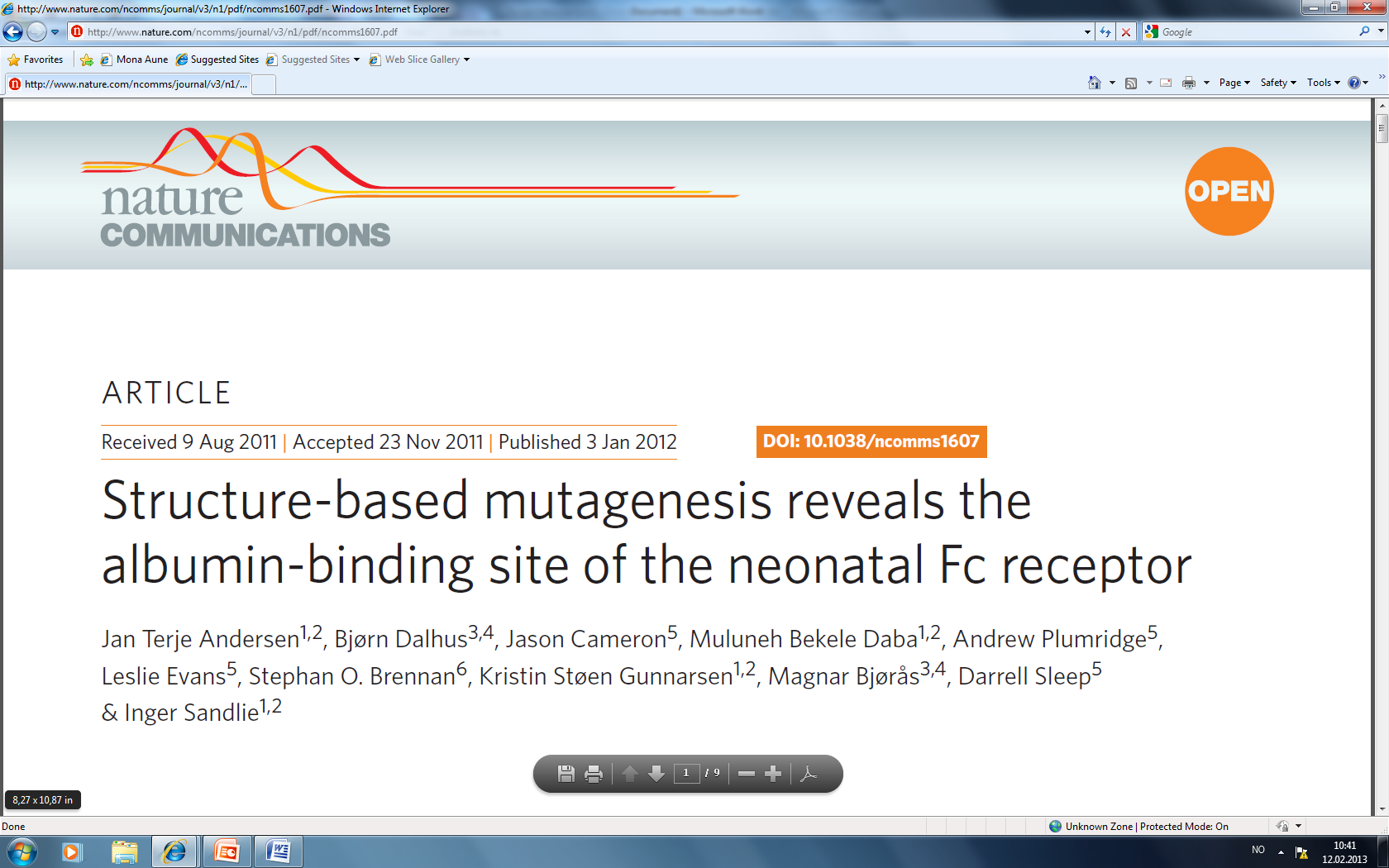 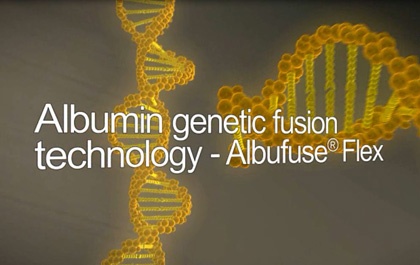 Patenter:

Albumin variants EPO9174698.2
Albumin derivatives EPO10159450.5
Chimeric albumins PCT/EP2010/066572
Albumin mutants EP11164989.3
Albumin variants and uses thereof EFS ID: 9984194
Albumin combination mutants EP12177916.9
Design av ”super”-ALBUMIN
Albumin gen
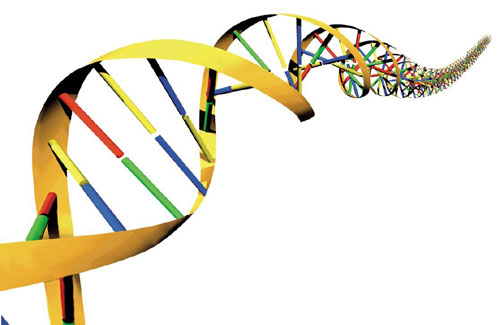 legemiddel
Albumin
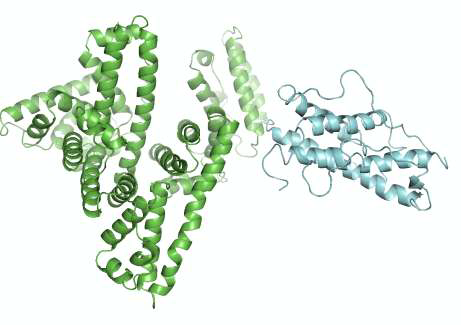 En enkelt punktmutasjon (K573P) er nok til å forbedre bindingen til FcRn dramatisk.
Albumin K573P har 2-3 folds økning i serum levetid i rotte og ape.
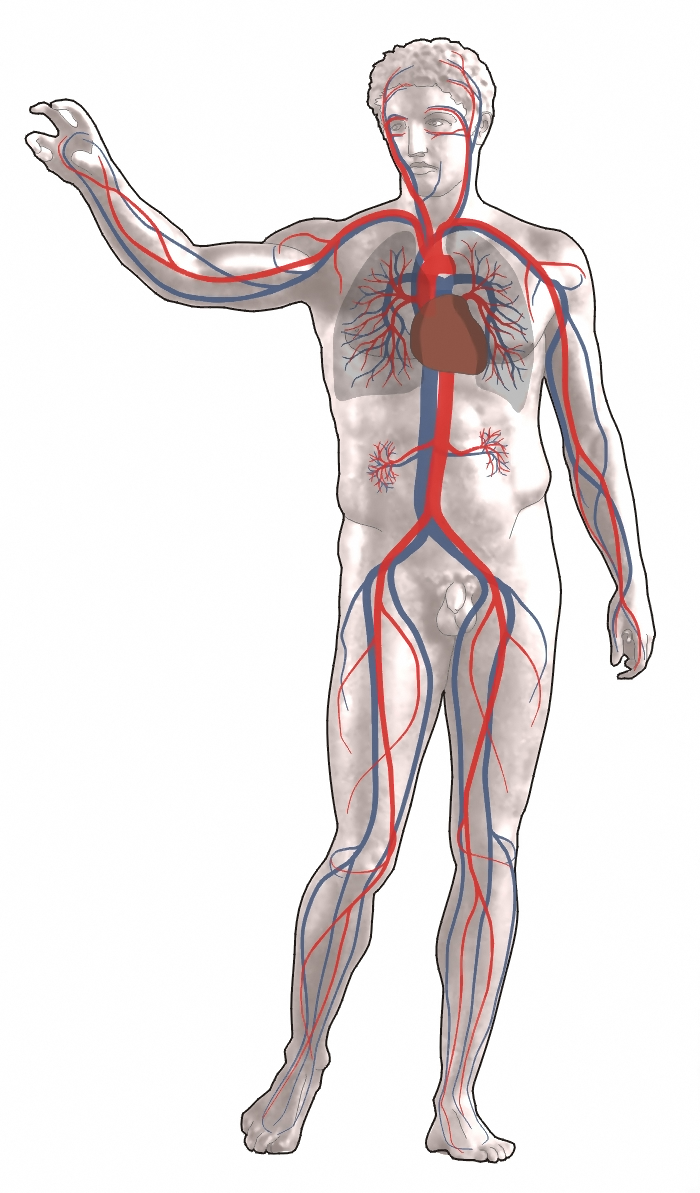 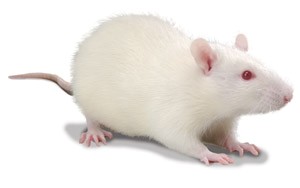 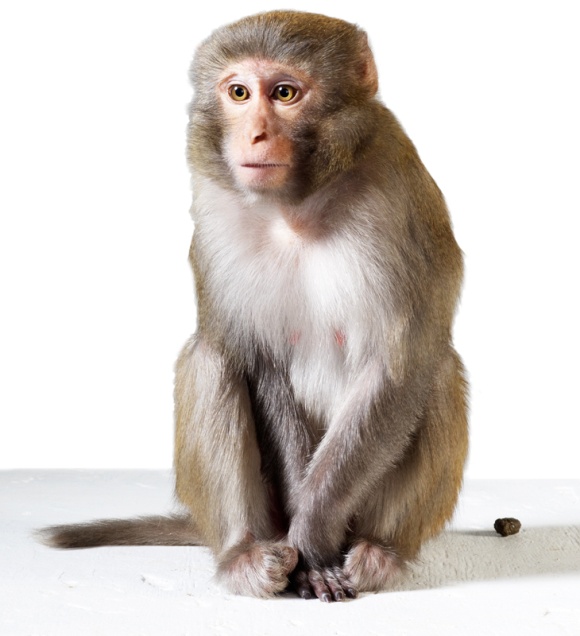 .
I avtalen med Novozymes solgte UiO IP mot milepælsinnbetalinger og royalties.
Jørund Sollid
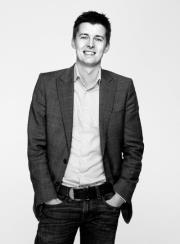 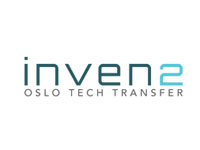 Veien til markedet og pasienten
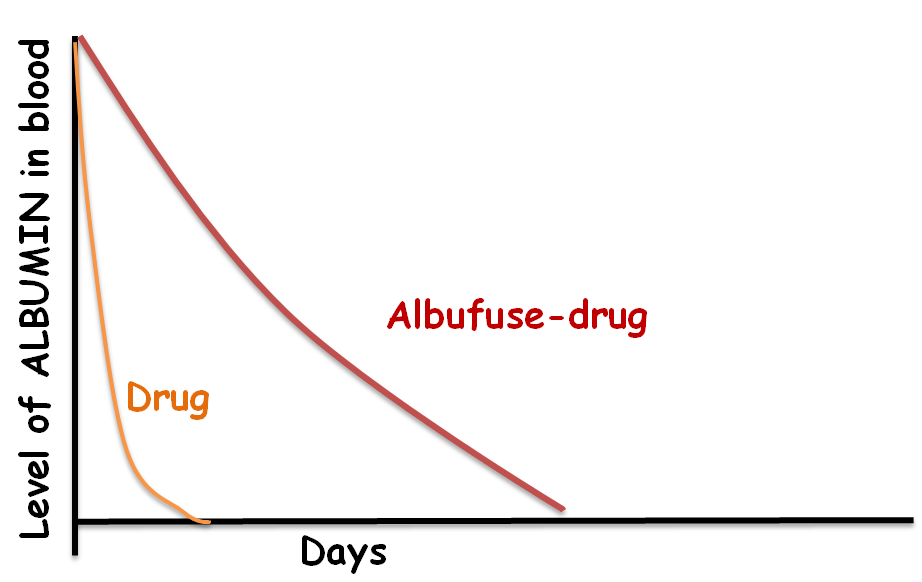 Veltis®-teknologien lisensieres nå ut til små og store farmasøytiske selskaper i regi av Novozymes.

Hormonsubstitusjon. Diabeteskontroll. Koagulering. Behandling av betennelses-sykdommer.
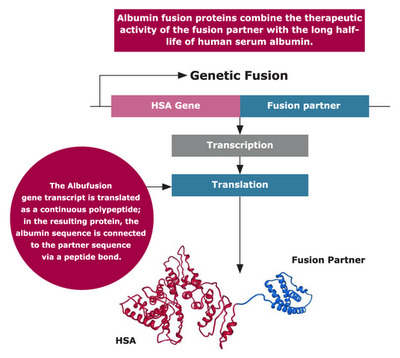 Nytte der man minst venter det
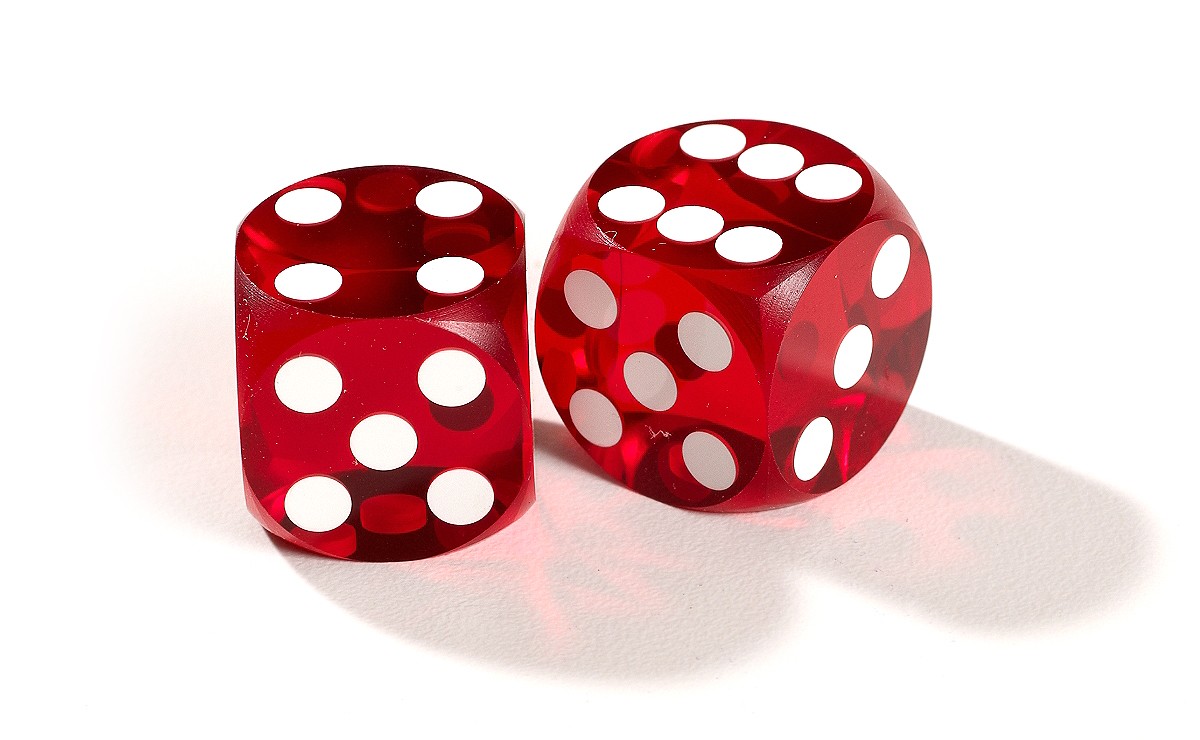 Nytte der man minst venter det
Forskerne ser forsknings-muligheten. 
Sterke miljøer er robuste og har gjennomføringsevne
Sterke miljøer har en eller flere medarbeidere med stor interesse for innovasjon 
75 prosent av ”disclosures of invention” til Inven2  kommer fra slike sterke Life Science miljøer.
Centre for Immune Regulation
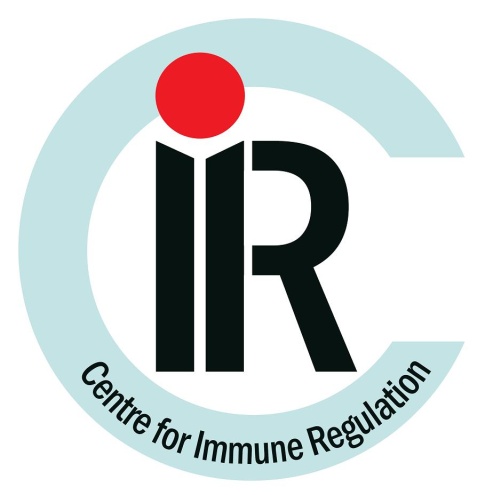 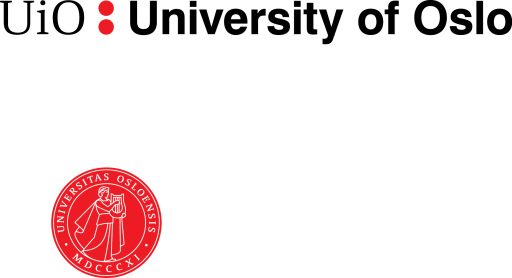 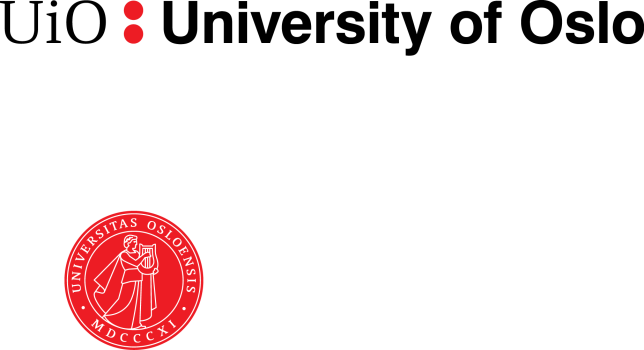 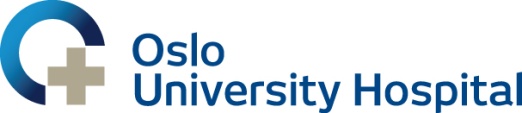 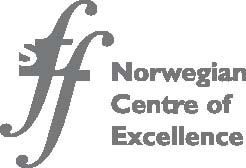 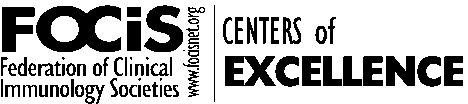 Inger Sandlie (inger.sandlie@ibv.uio.no)
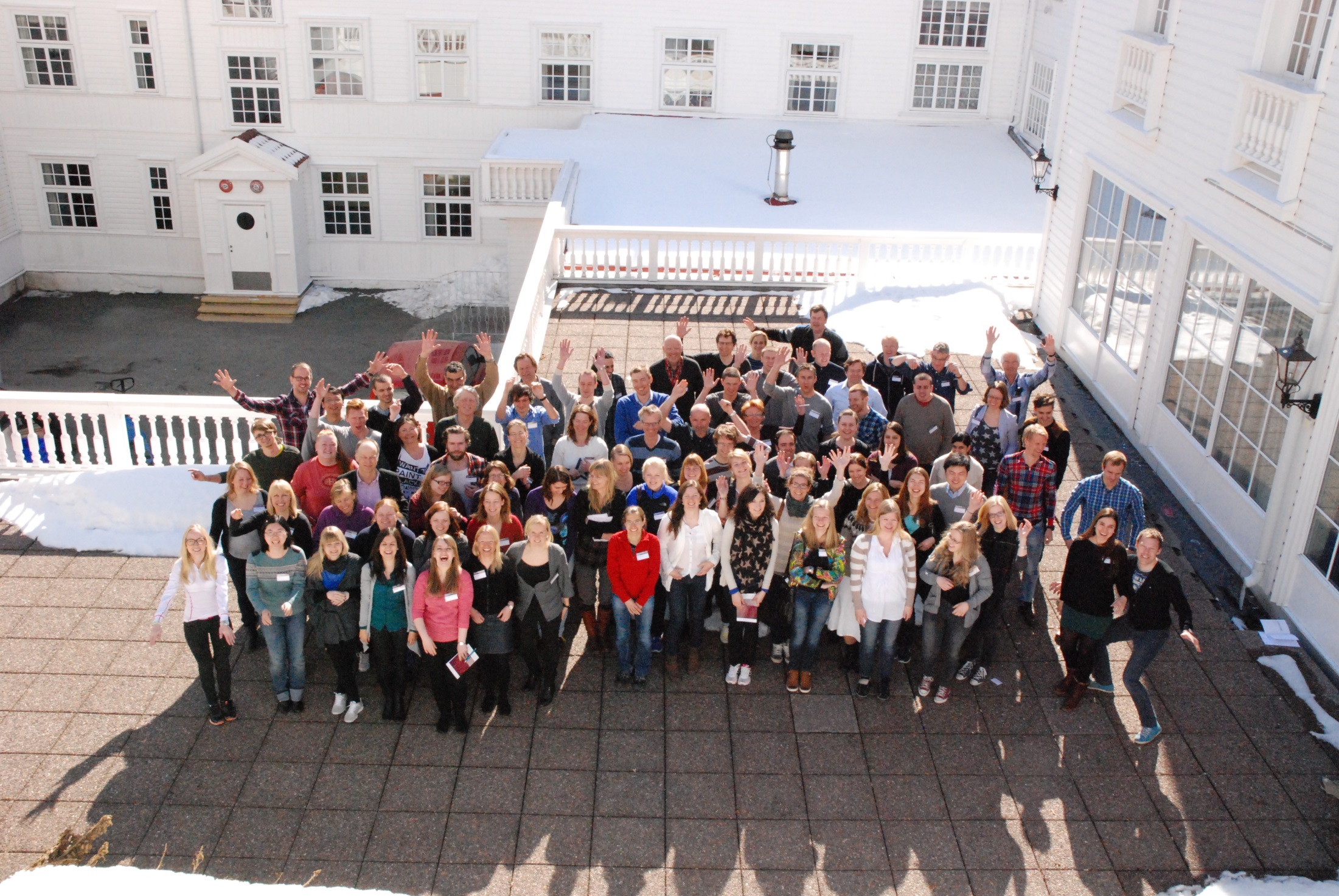 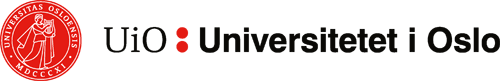 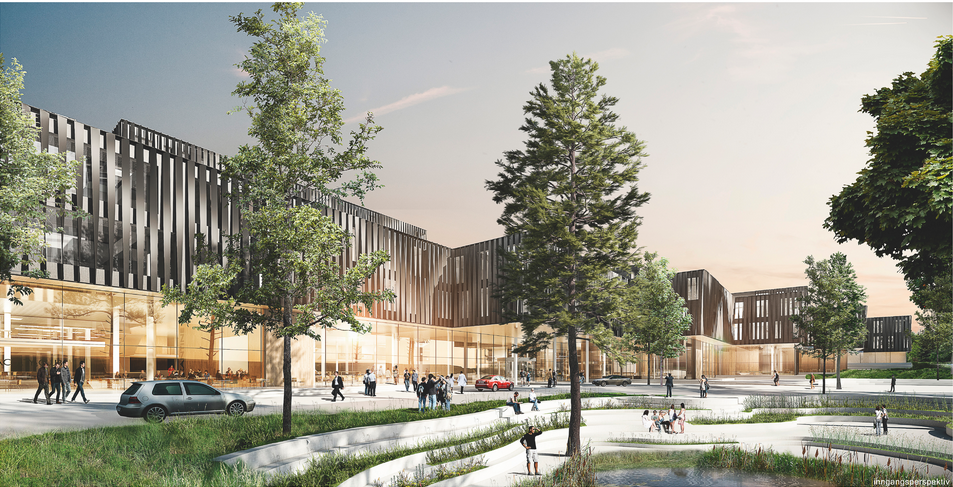 [Speaker Notes: VEV]
Innovasjon og kommersialisering
Samfunnsoppdrag for kunnskapssøkende, innsiktsfulle og kreative mennesker.
Vil sette fotavtrykk.
Men blir det penger av det?
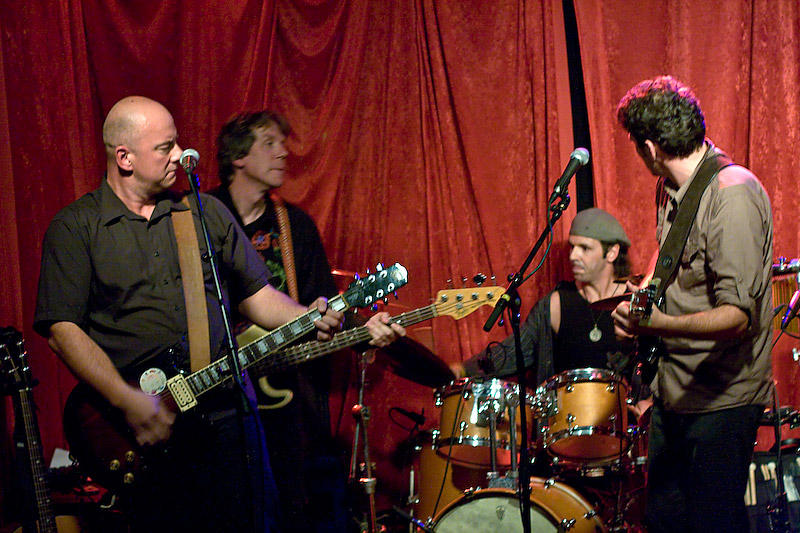 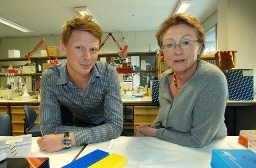 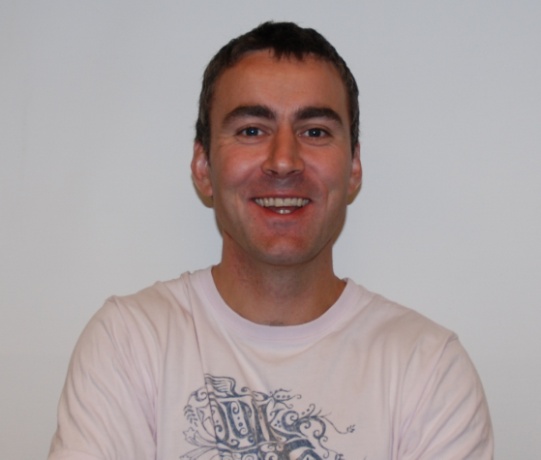 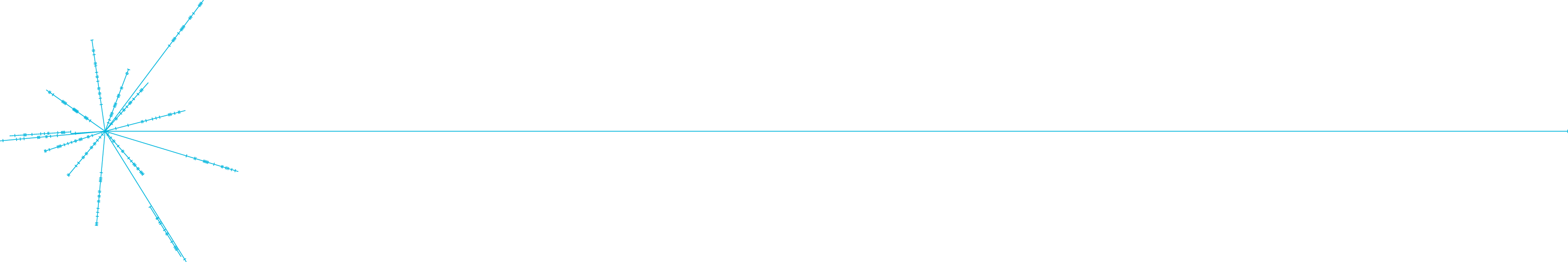 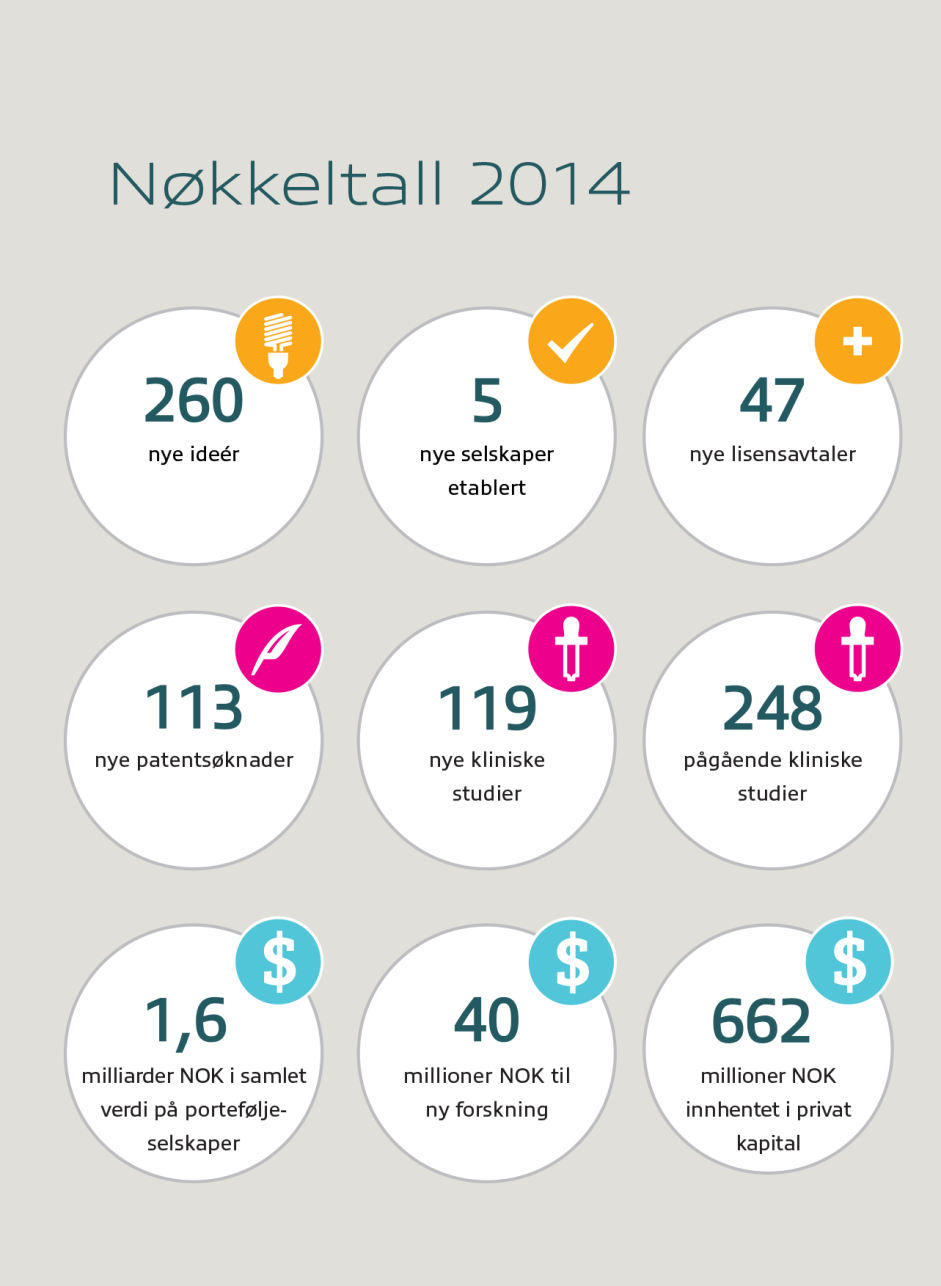 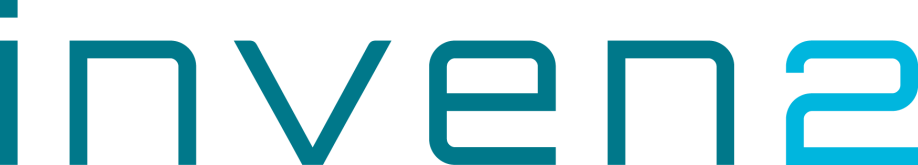 www.inven2.com
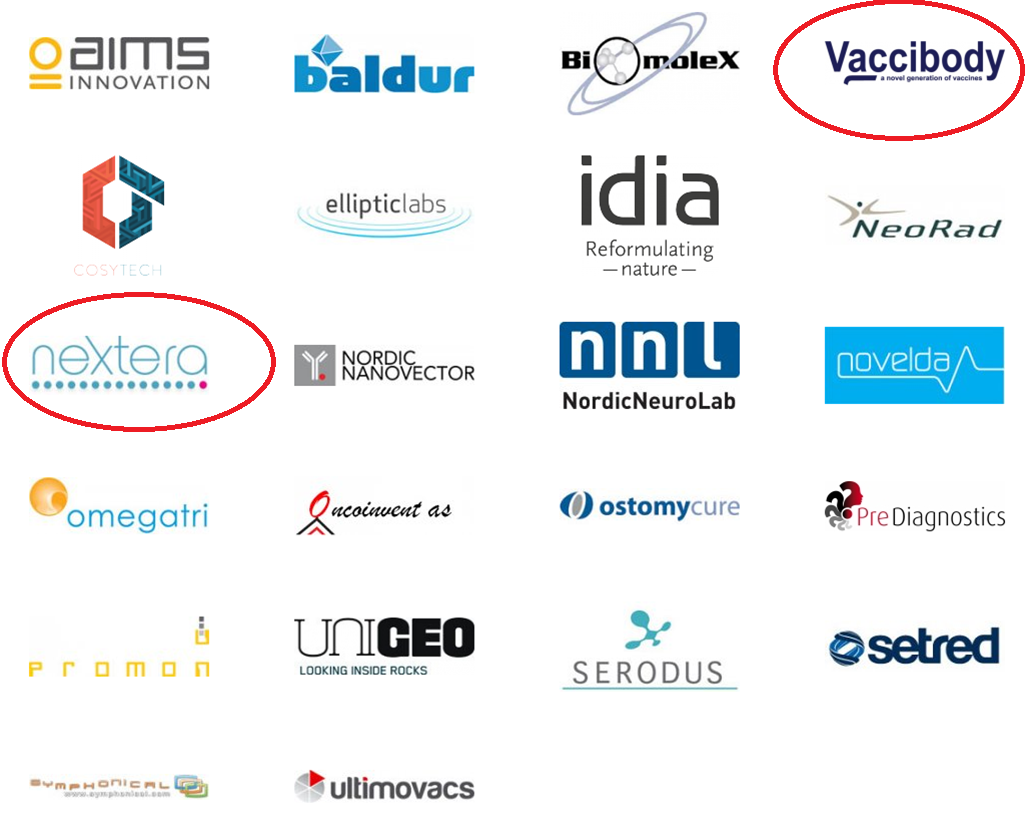 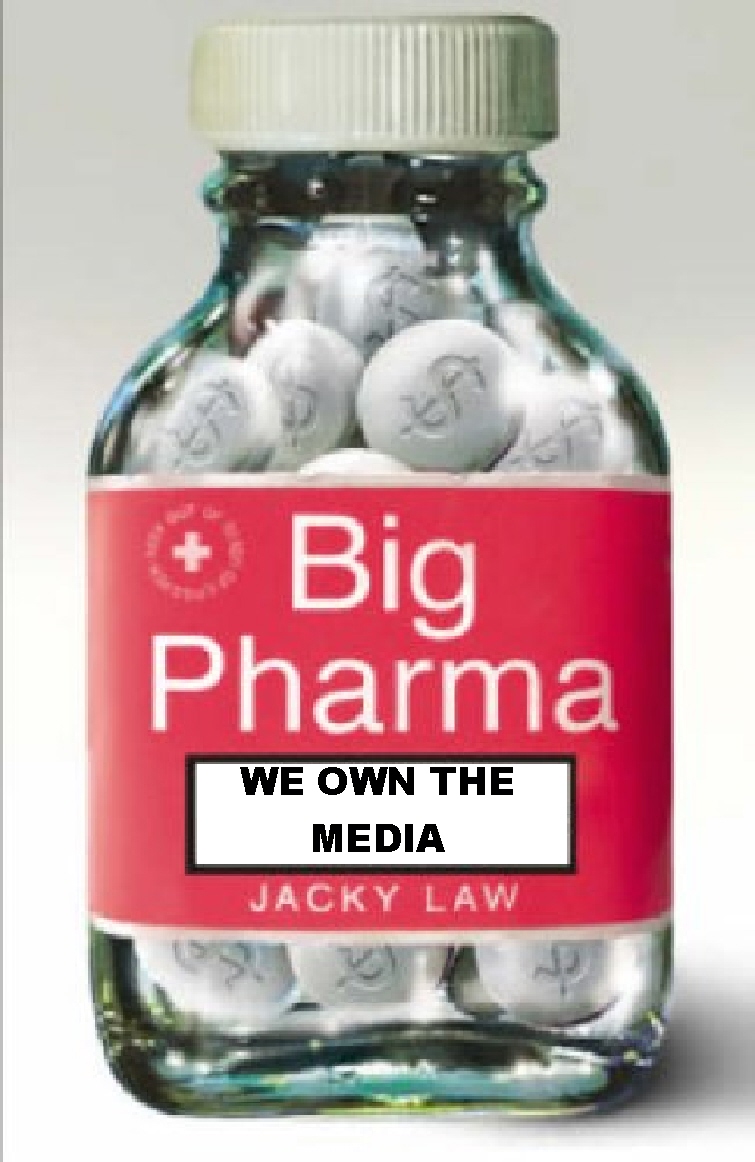 Endring
[Speaker Notes: Big Pharma er i endring. 

I dag er det åpen innovasjon og felles ansvar for 
Legemiddelutvikling som gjelder.

Nasjonalt samspill med eget Big Pharma er ikke 
viktig – den som ser mulighetene, er i forkant.

Life Science er global business, 

som vi gjør fra der vi er.

Noen blir kjøpt opp

andre vil gå hele veien til marked]
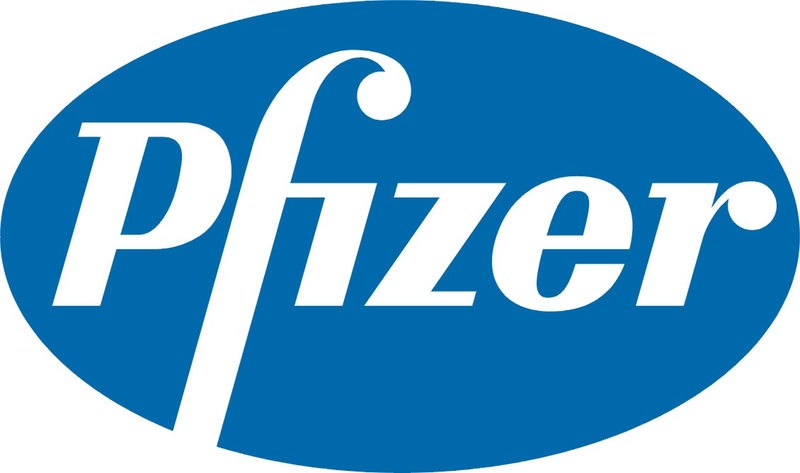 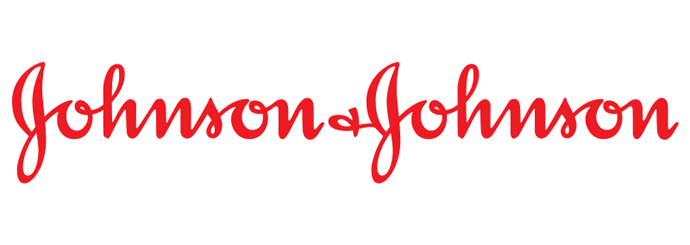 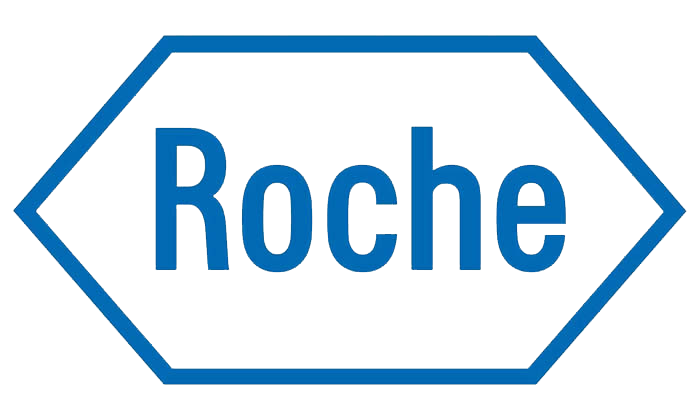 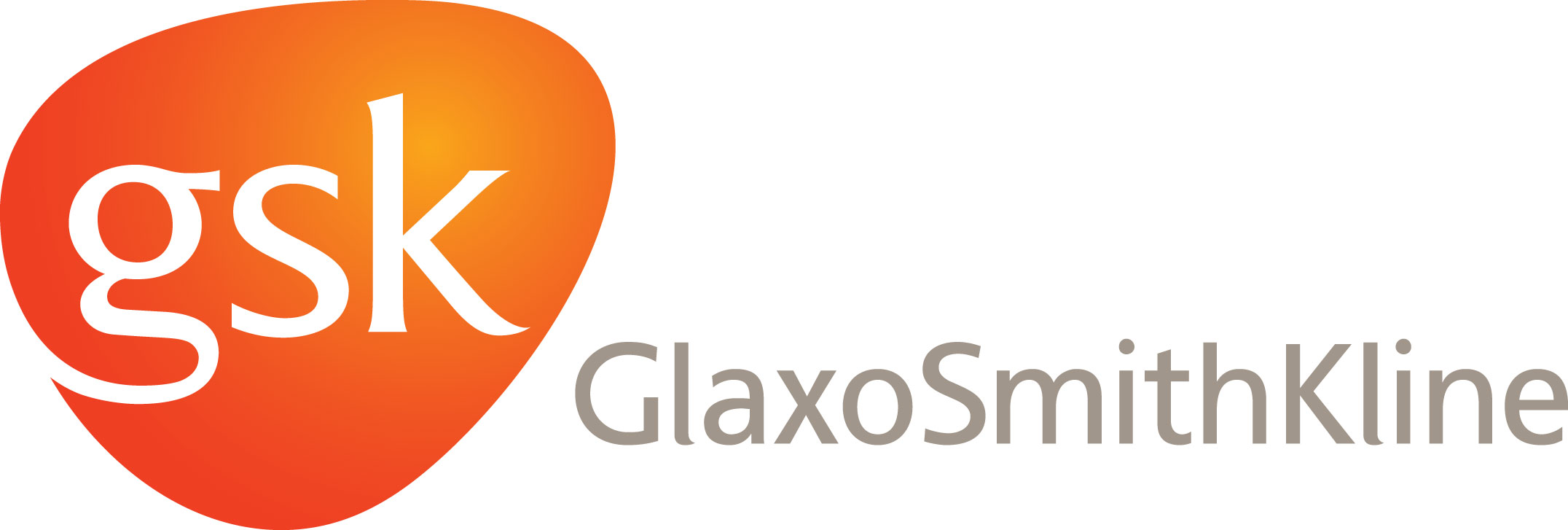 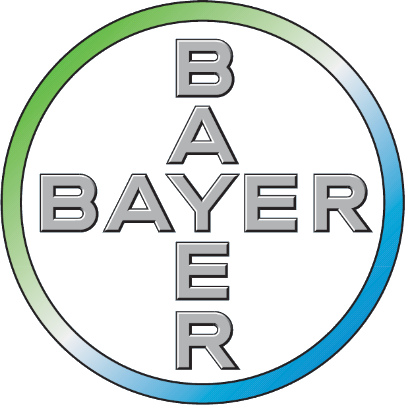 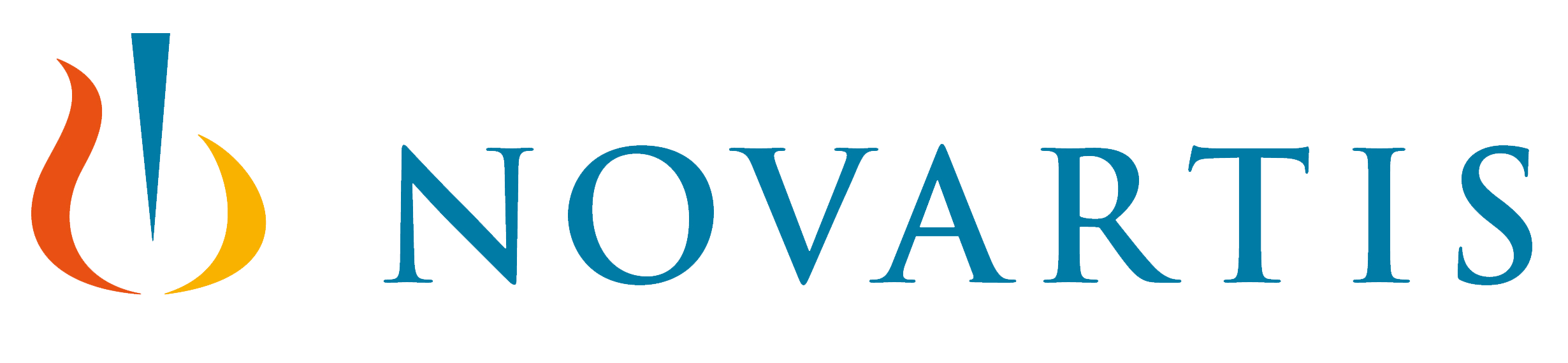 [Speaker Notes: Big Pharma er i endring. 

I dag er det åpen innovasjon og felles ansvar for 
Legemiddelutvikling som gjelder.

Nasjonalt samspill med eget Big Pharma er ikke 
viktig – den som ser mulighetene, er i forkant.

Life Science er global business, 

som vi gjør fra der vi er.

Noen blir kjøpt opp

andre vil gå hele veien til marked]
Big Pharma er i endring. 

I dag er det åpen innovasjon og felles ansvar for 
legemiddelutvikling som gjelder.

Nasjonalt samspill med eget Big Pharma er ingen forutsetning – 
den som ser mulighetene, er i forkant.
Life Science er global business, 

som vi gjør fra der vi er.

Noen blir kjøpt opp

andre vil gå hele veien til marked